Key Takeaways
Conclusion
2.2
Session
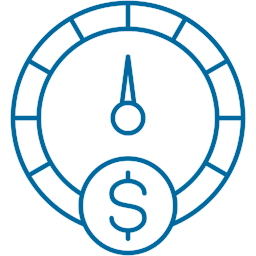 Key Financial Instruments
Layered Risks
Targeting the Manageable Tiers of Risks
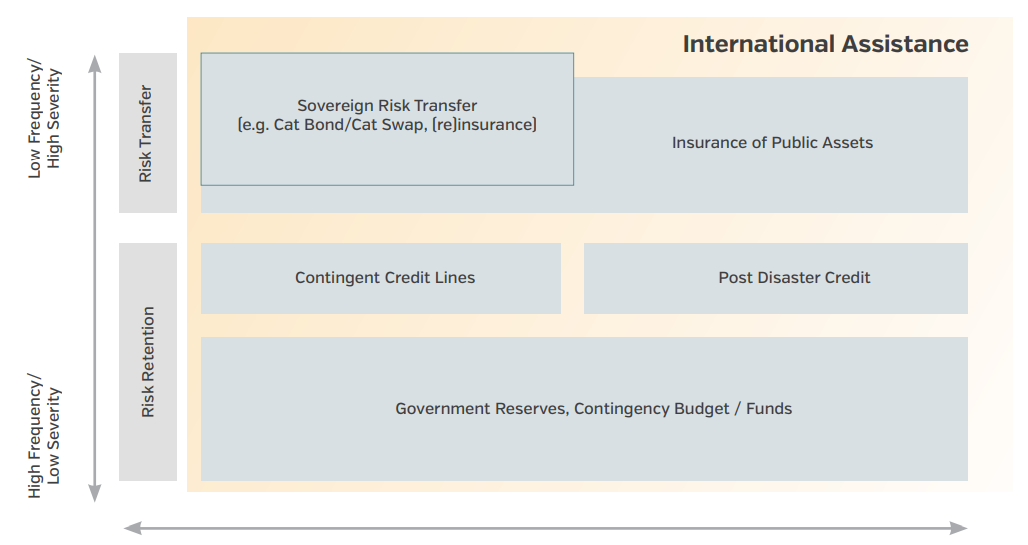 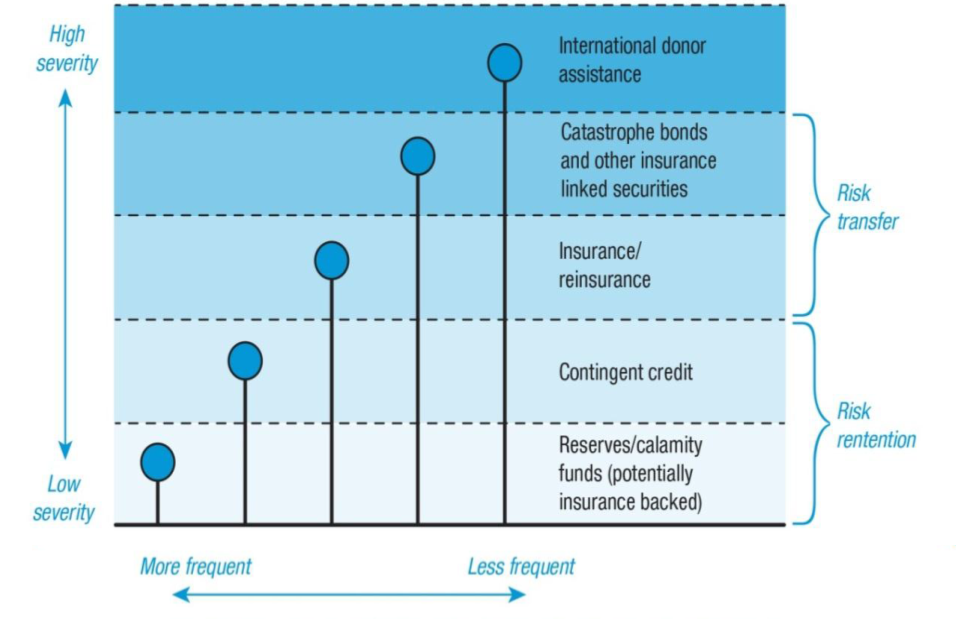 IRFF Streams
Lines of Instruments
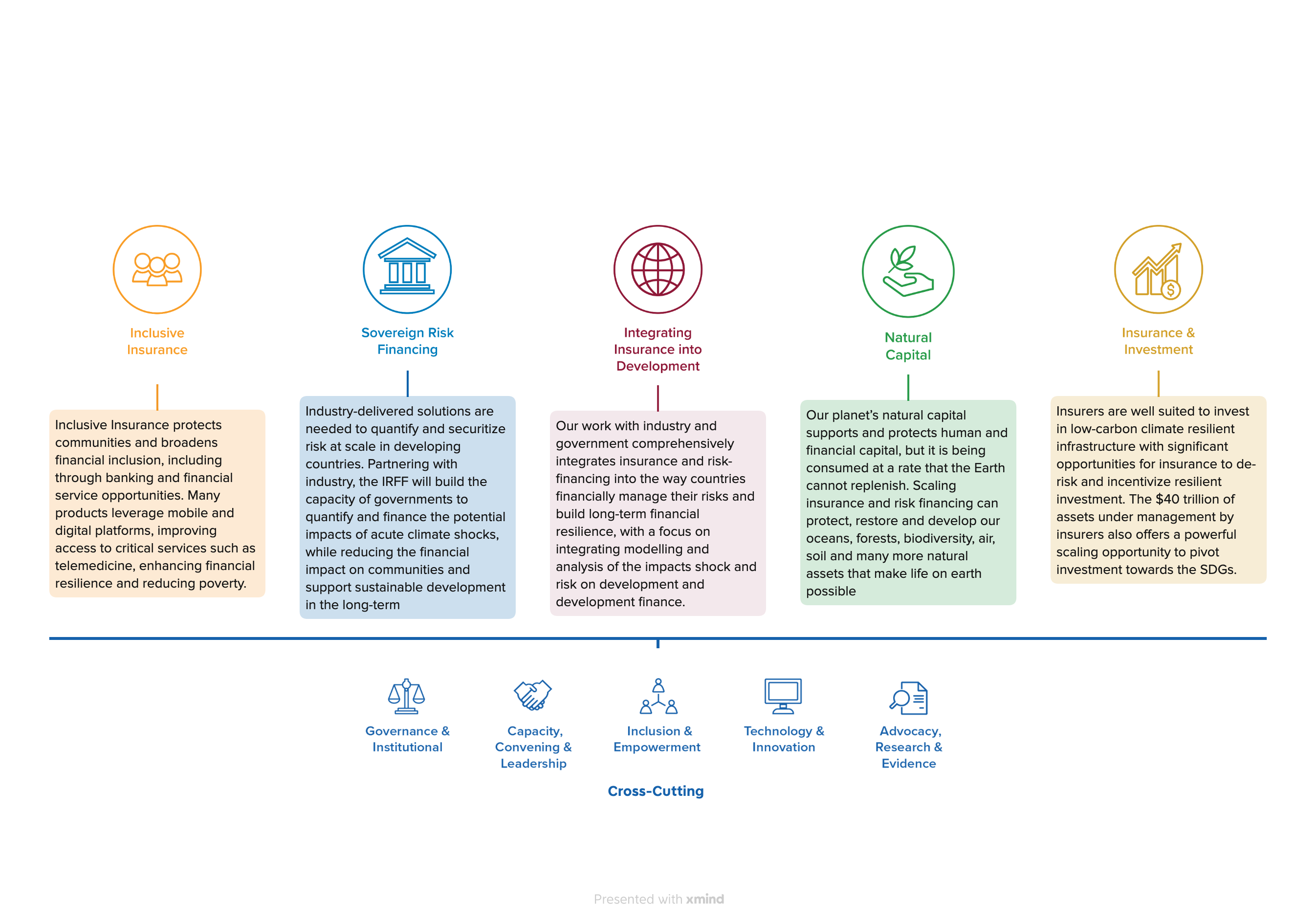 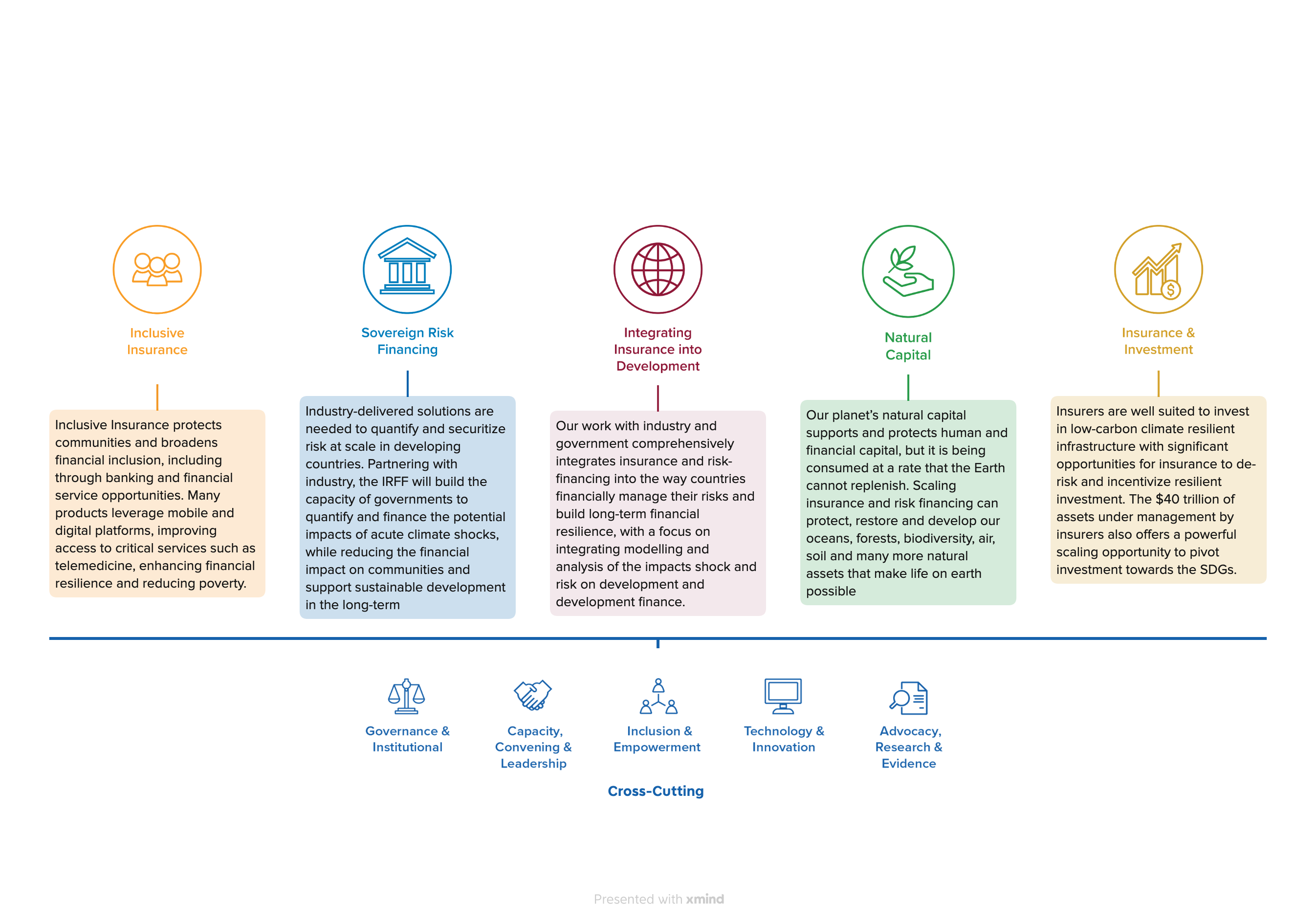 Budgetary Instruments 
Contg./ Emergency Funds
Budgetary Reallocations

Contingent Financing
Contingent Lines of Credit

Post-Disaster Credit
Costly Loan Instruments

Market-Based Instruments
Sovereign Risk Transfer 
(Insurance & Reinsurance)
b. ii. CAT Bonds
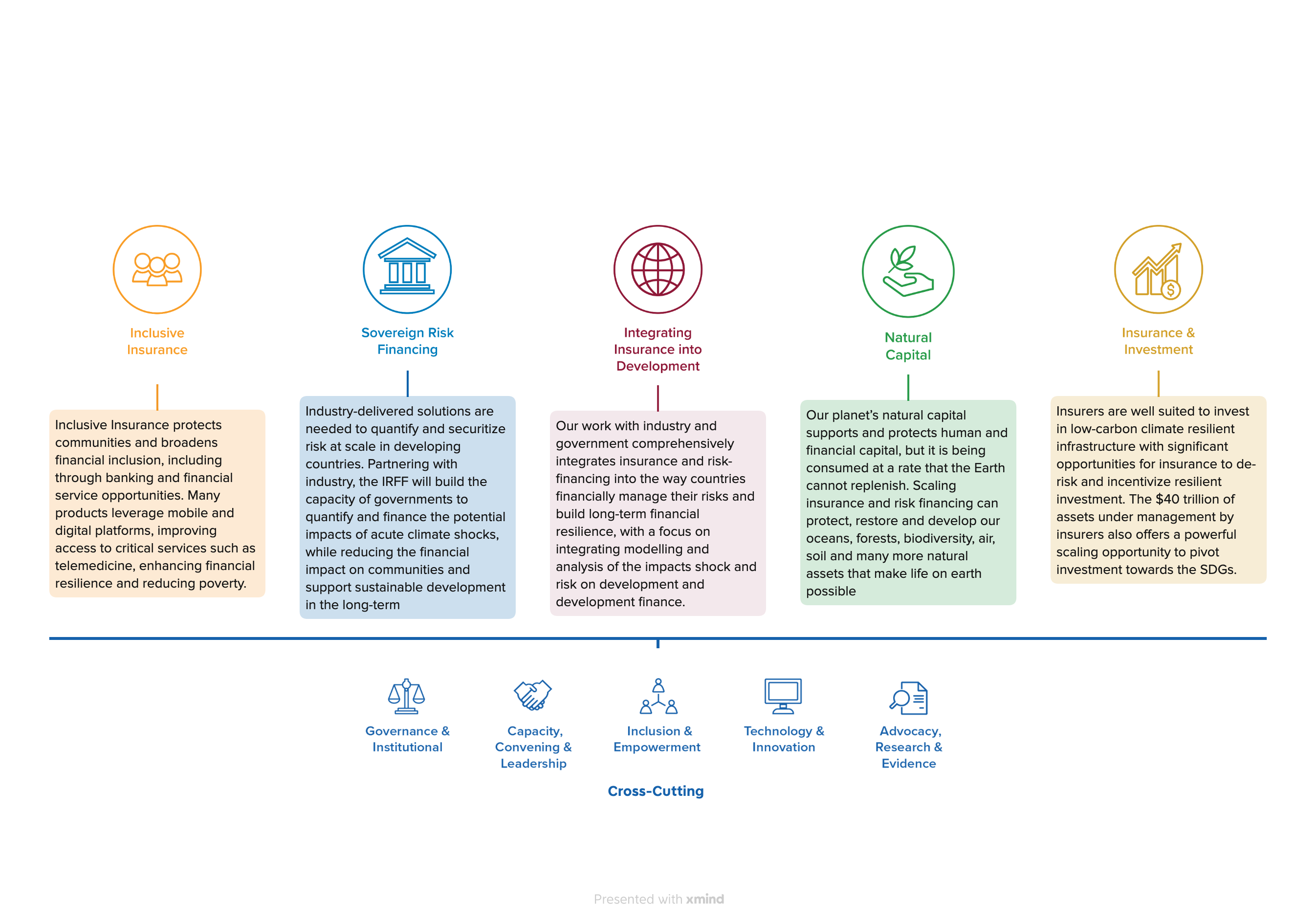 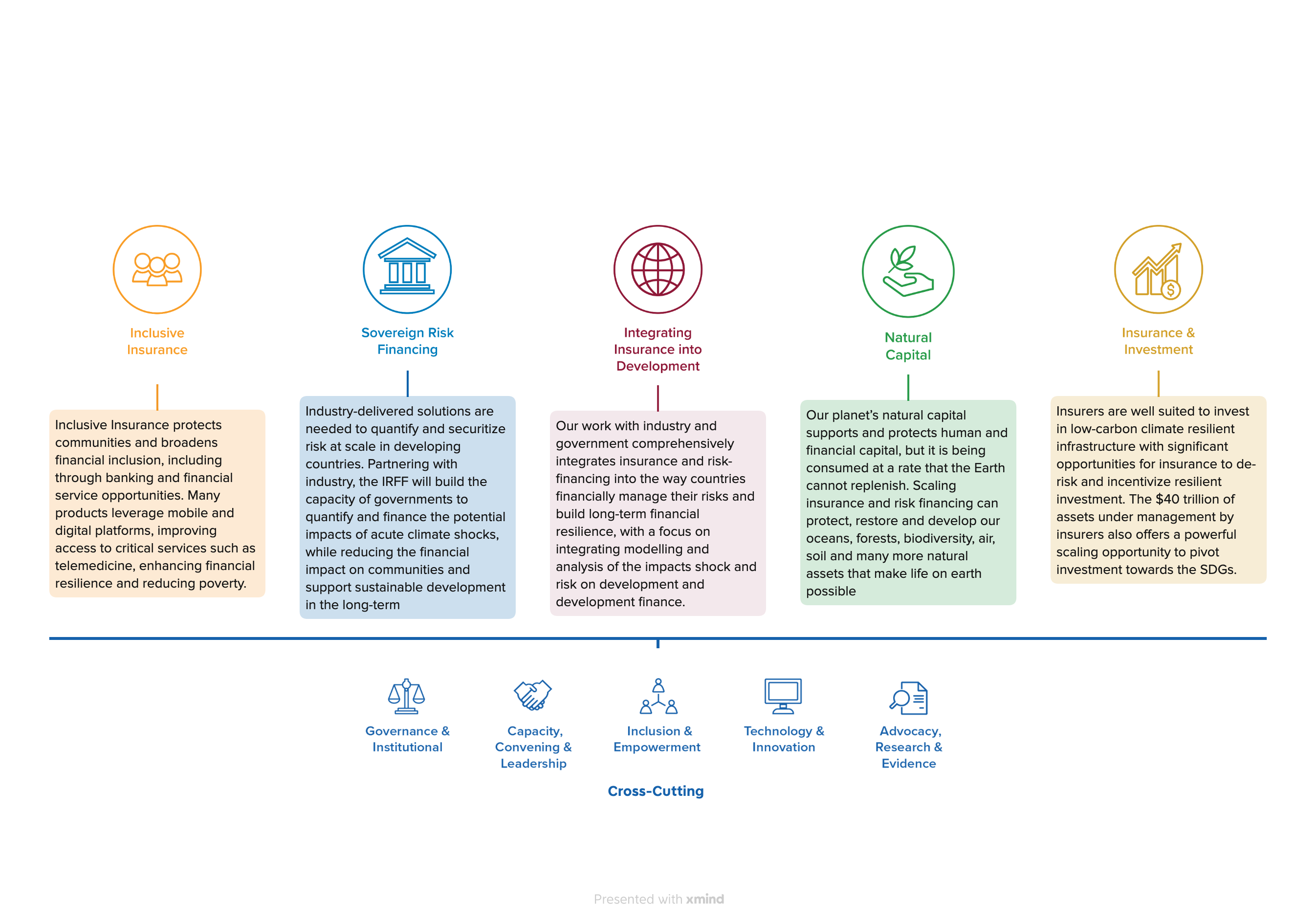 Innovative Instruments
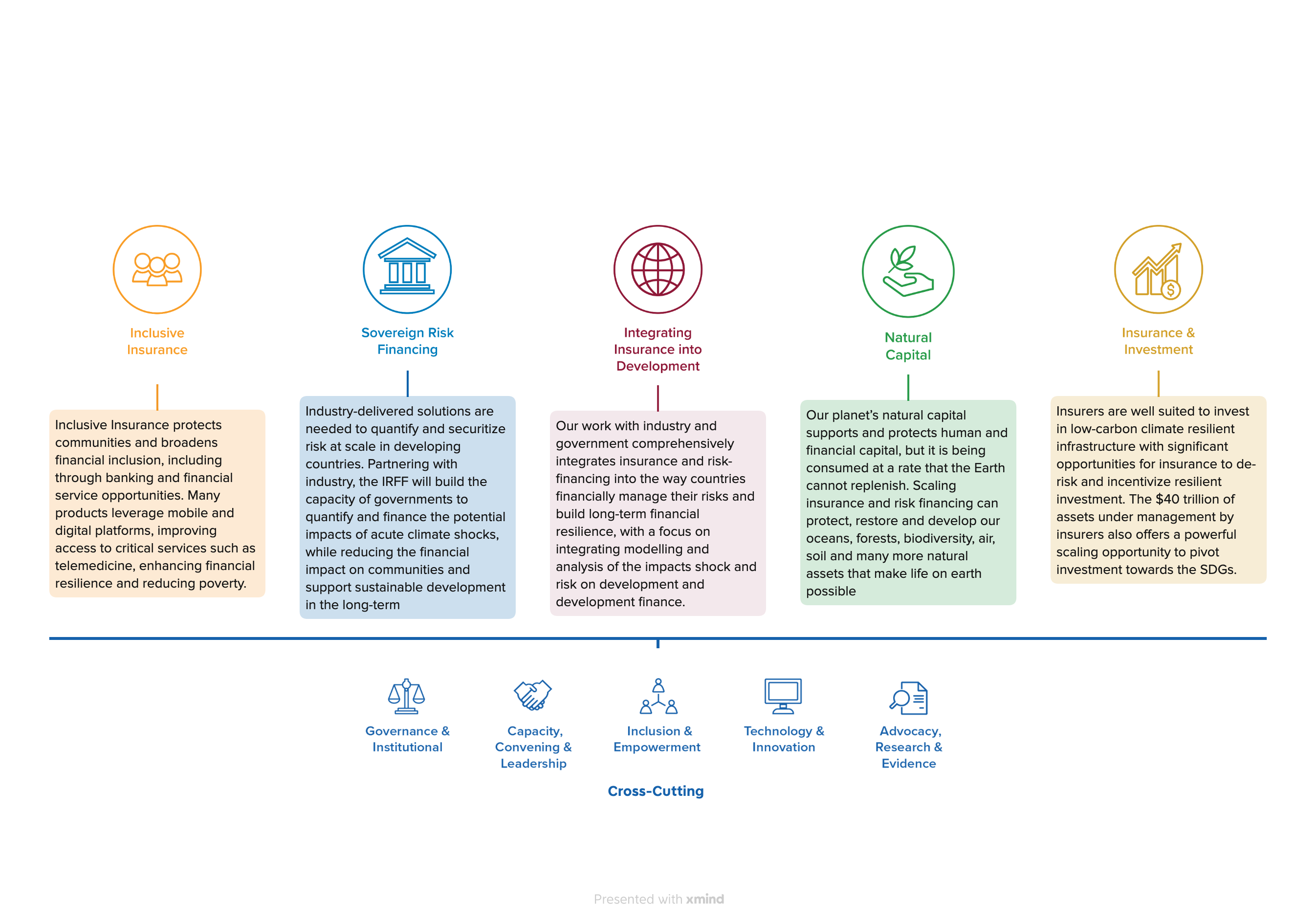 Which instruments to get?
The target is achieving the right balance and mix of these instruments, as required in a given context.
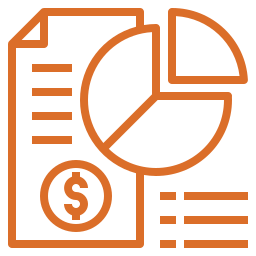 Risk Retention Instruments
Budgetary Instruments
Emergency Funds/ Contingent Funds
Budgetary Reallocations
Internal Management
Higher Opportunity Cost
1. Contingency Funds
NATIONAL FUNDS TO FINANCE PREPAREDNESS, EMERGENCY RESPONSE AND RECOVERY ACTIVITIES. 

Considered as relatively low-cost risk financing instruments and immediately available, they allow national and local agencies to develop realistic contingency plans. Such funds enable Governments to rapidly access resources to respond to a shock, which can avoid bureaucratic delays (need for verification, administrative accounting, disbursement scheduling, etc.). 
Rules under which these funds are managed are so important to ensure they are available timely. In many countries contingency funds exist, however the conditions under which they disburse are vaguely written and often broad. In such instances, it can be a challenge to ensure sufficient funds are available which a shock occurs, especially when shocks occur later in the budgetary cycle, as the funds can be depleted. 

Emergency fund Vs contingency fund 
            (Disaster definition)
- Contingency funds and contingency plan ?!?
2. Budgetary Reallocation
Definition and how it works
 
A budget reallocation is the mechanism allowing to use existing budget devoted to other uses/activities/department as per the initial/amended financial act but due to some circumstances, is utilized for activties/department other than what it was devoted/allocated to.

It is the redesignation of appropriated or budgeted funds from one account to another account or to a newly - created account for a different use or purpose.

Objective : 
to provide liquidity to a department facing funds shortages due to disasters and allow him to cover response activities (relief, early recovery etc.) during emergency time.
Budgetary Reallocations
Budget reallocation or redesign as a tool for climate change financing and disaster risk management
Ultimate goal of financial instruments:                 financial resilience 

Simply put, it is the ability to meet the expenses related to climate change and disaster risk management.
Negative effects of budget reallocations:
Tax exemptions, particularly for disaster response and rehabilitation activities, reduce tax revenues.

Losses in budgetary revenues lead to a decline in total government revenues.

Budgetary reallocation disrupts development efforts because it not only changes the order of priority of planned activities, but also does not allow for the full implementation of disaster response, recovery and reconstruction activities, given the lack of resources to meet emergency needs.
Negative effects of budget reallocations:
The reallocation or rearrangement of the budget between different budget lines increases the amount of budgetary expenditure and amplifies the budget deficit since the expenditure incurred as a result of the disasters is not initially foreseen and included in the state budget during budget planning.
Conclusion: public spending related to CC and climate disaster risks disrupts public finances since these fiscal impacts only increase the public deficit.
Contingent Financing
WB CAT DDOs
AfDB Contingent Financing
JICA Standby Emergency Credit
(SECURE 2.0)
Rapid Disbursement
Raising Debt Level Overnight
3. Contingent Lines of Credit
Definition and how it works
 A contingent line of credit is line of credit (loan) which is disbursed to a country upon the occurrence of a pre-defined shock. 

The terms and conditions of the loan (loan amount, fees, interest rate, duration, etc.) :
Agreed upon signing the loan agreement, prior to the disaster. 

 
Objective : 
to provide liquidity to the benefiting country immediately after a shock (natural hazard induced disasters / health-related emergencies). 

The loan resources can be disbursed to the benefiting country as budget support (as a development policy loan, in exchange for systemic and institutional improvements to strengthen financial resilience) or against pre-agreed expenditures (investment operation).
Contingent Lines of Credit
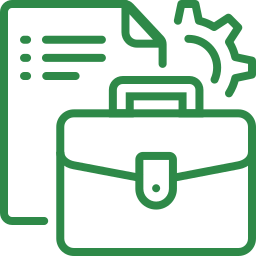 Risk Transfer Instruments
Risk Transfer
Market-Based Instruments
Sovereign Insurance/ Re-insurance
Public Assets Insurance
CAT Bonds
Enhances Protection
Higher Cost of Instruments
Risk Transfer
Innovative Finance Instruments
Parametric Covers
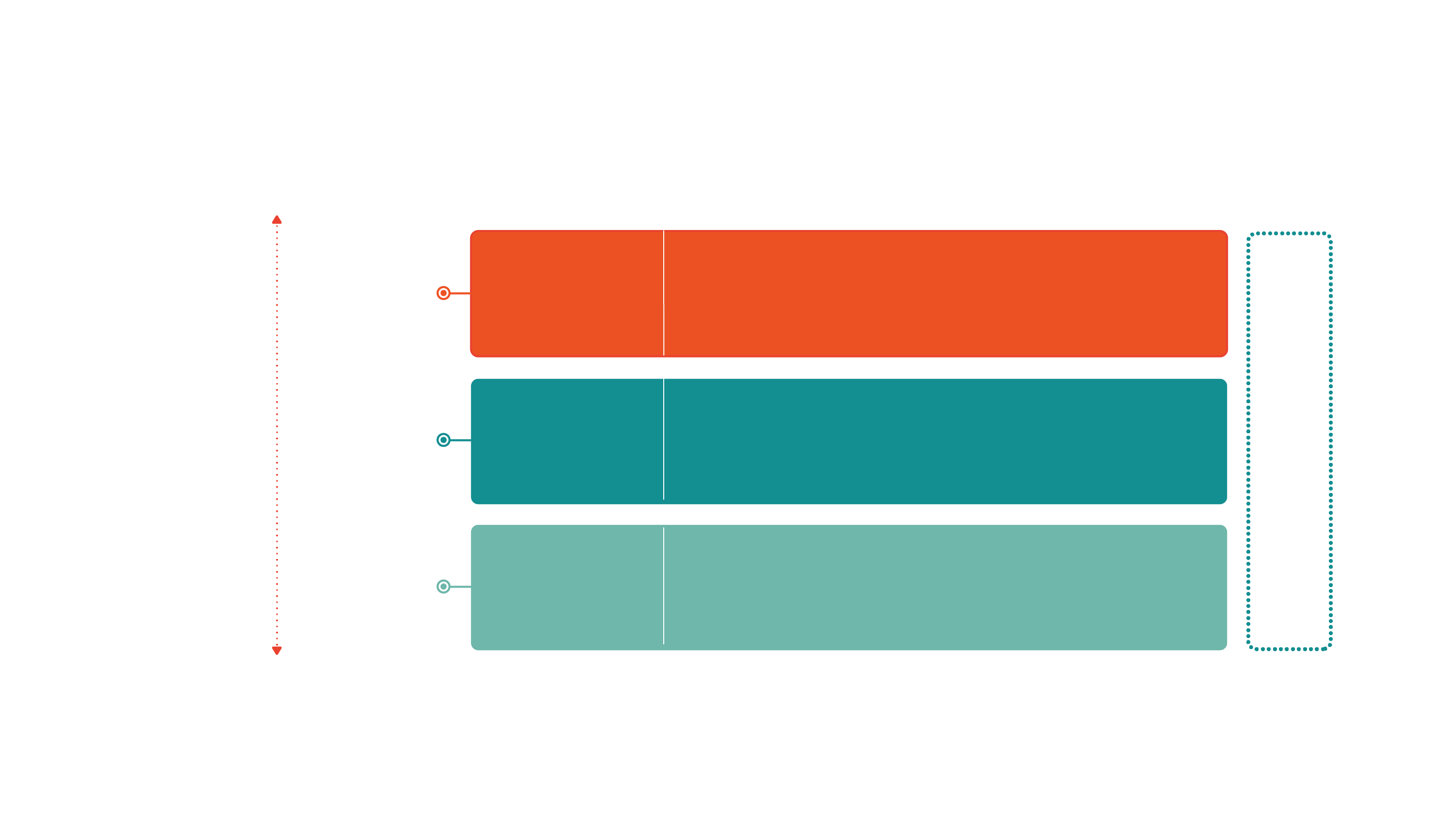 Parametric insurance as one component of a DRF strategy
Hazard Type
Financing instrument
Risk Transfer
Risk transfer for assets such as property insurance or agricultural insurance and risk transfer for budget management like parametric insurance, cat bonds/swaps
Market-Based Instruments
Low Frequency/
High Severity
International Assistance (uncertain)
Financial instruments that provide liquidity immediately after a shock
Contingent Credit
Contingent Financing
High Frequency/
Low Severity
Reserve funds specifically designated for financing disaster related expenditures, general contingency budgets, or diverted spending from other programs
Budget Reserves/
Reallocations
Budgetary Instruments
Issues and challenges of climate change 
and climate disaster risk:
Climate-induced disasters interrupt or slow down economic growth by, among other things:

Destroying both public and private infrastructure, and 

causing direct physical damage that contributes to the decrease of the GDP (destruction of factories, hotels, means of production, trade, houses that serve as a place of productive activities) etc. 

Leading to indirect macroeconomic losses.
Macroeconomic indirect losses from climate change 
and disaster risks can be:
The decline in current account transactions, particularly because of the decline in agricultural exports (cocoa, vanilla, corn, rice, etc.) 

The increase in the import of food products, 

The decrease in income from tourism services (hotels, restaurants, transport, trade in handicrafts, etc.)

The loss of tax revenue due to exemptions for food imports that are exempt from import duties and taxes in order to meet emergency and recovery needs

The decline in budget revenues and the increase in budget expenditures, which increases the budget deficit.
For more information:
Irff.undp.org